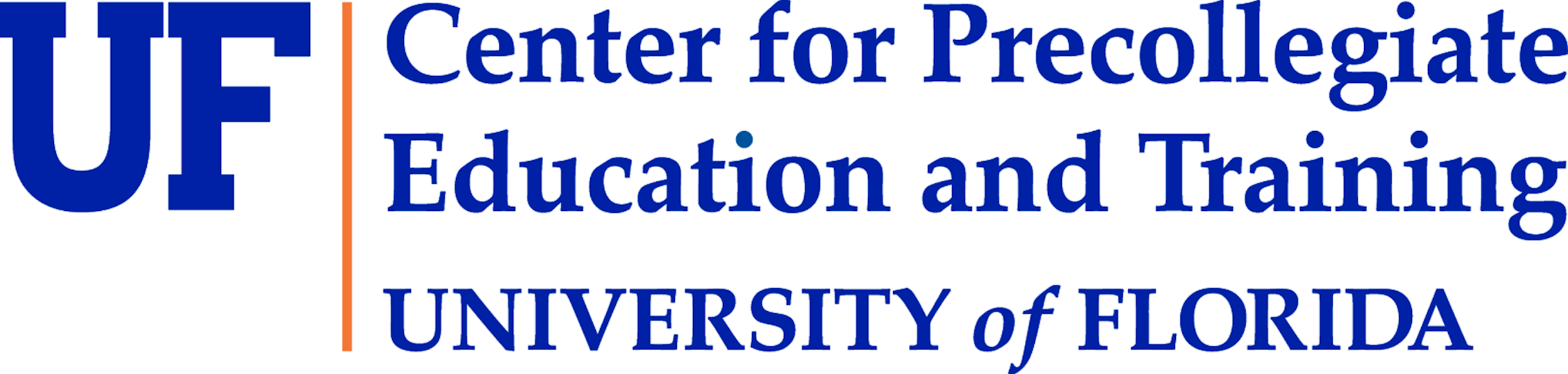 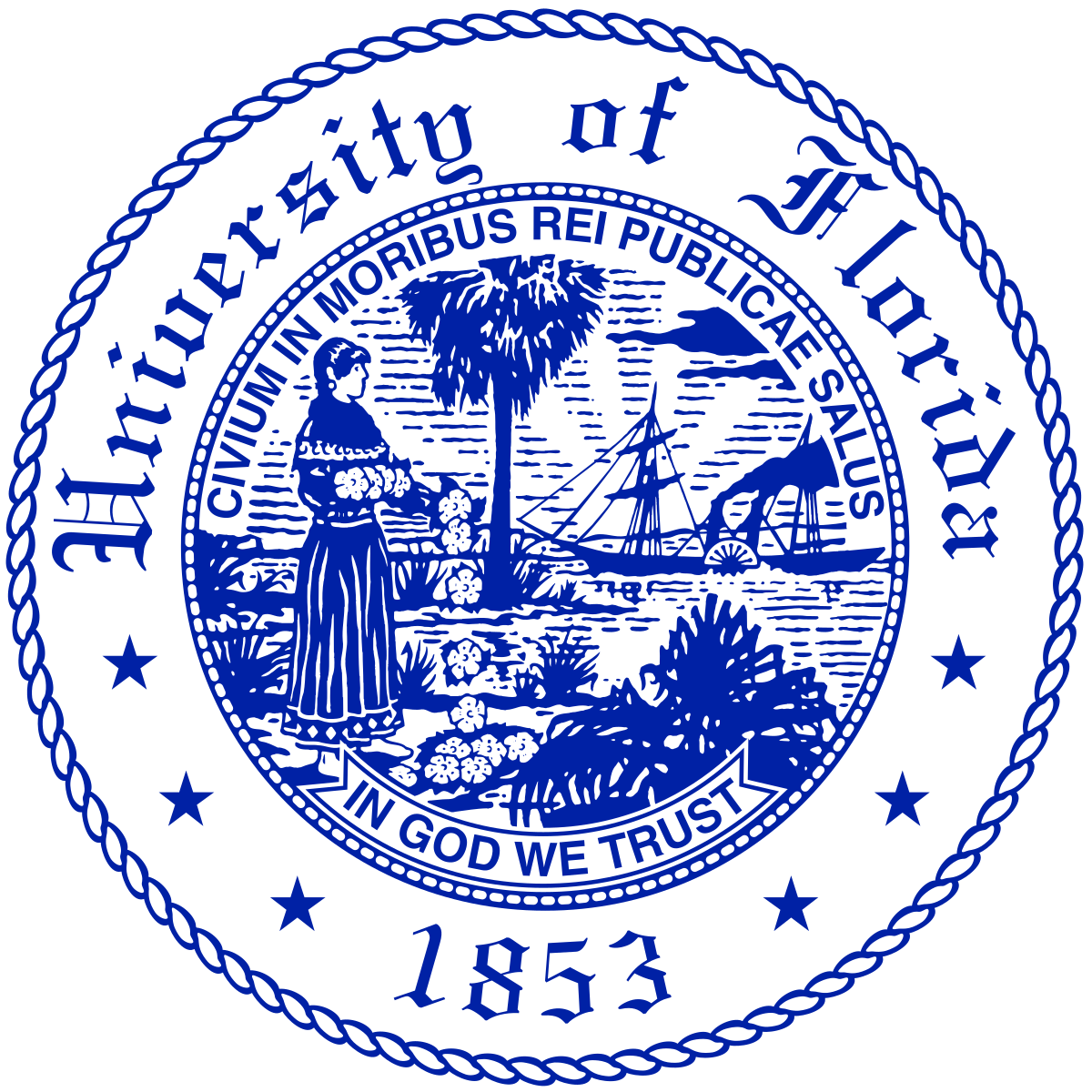 Hands-on Human Evolution
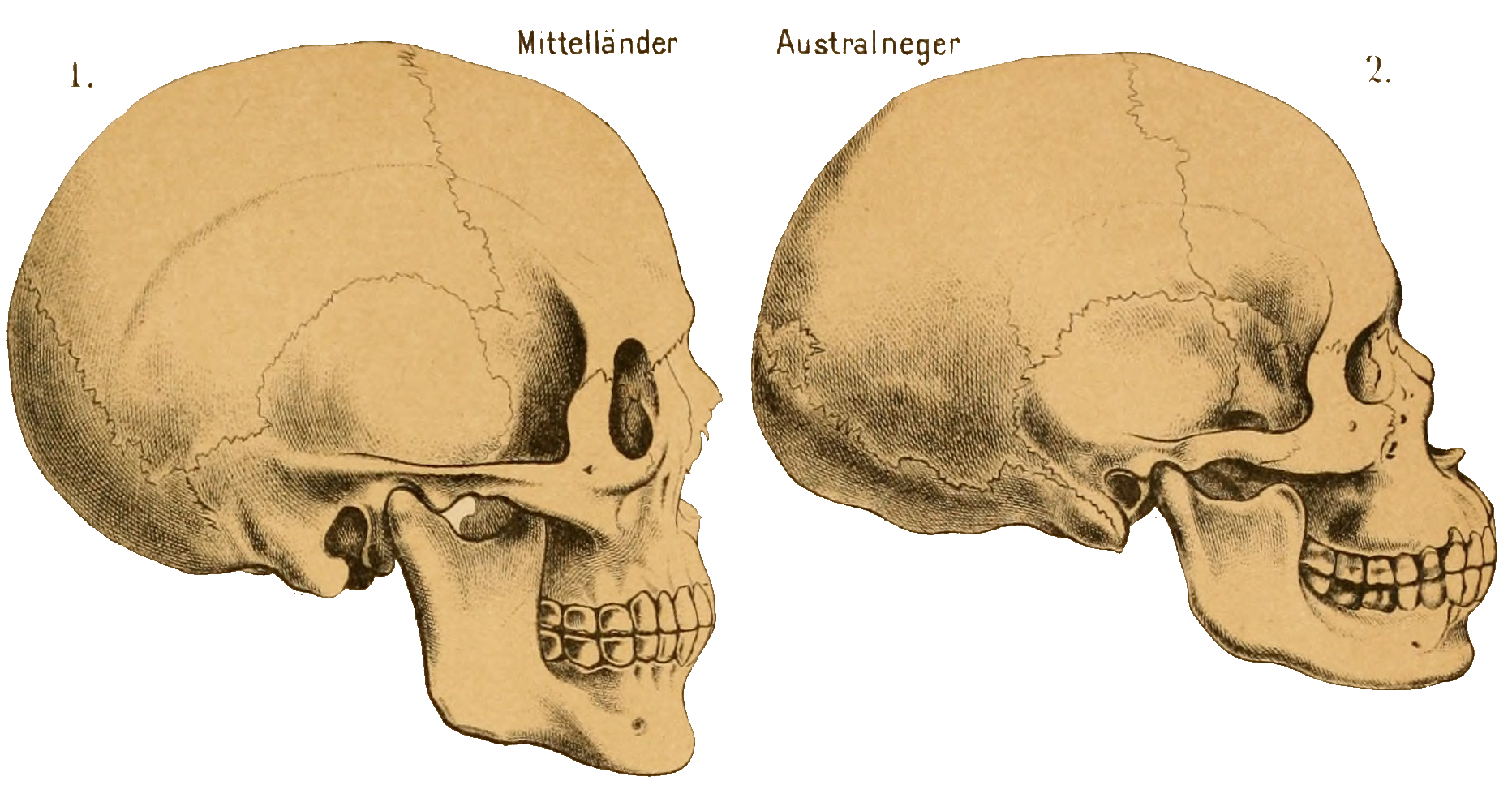 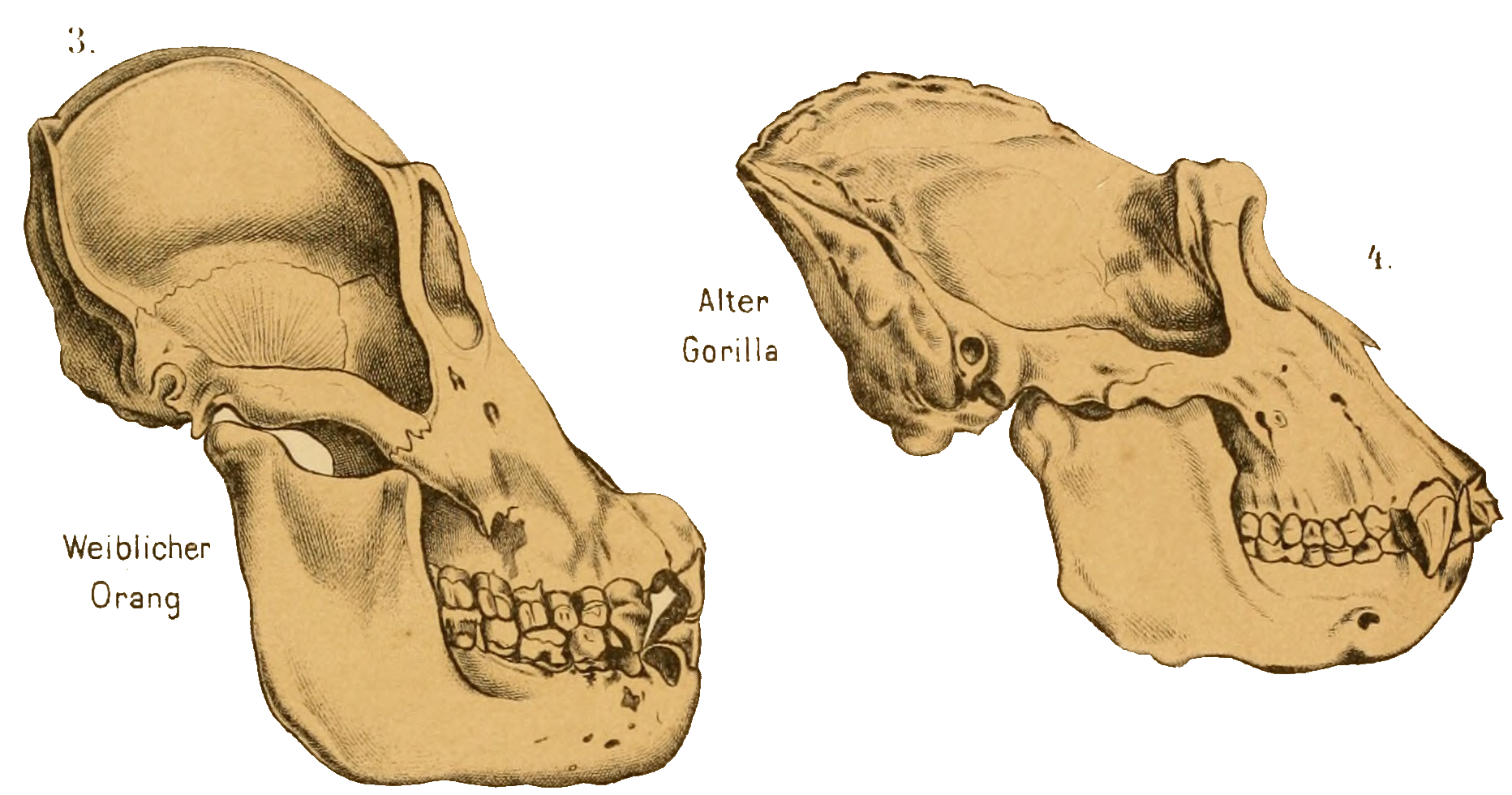 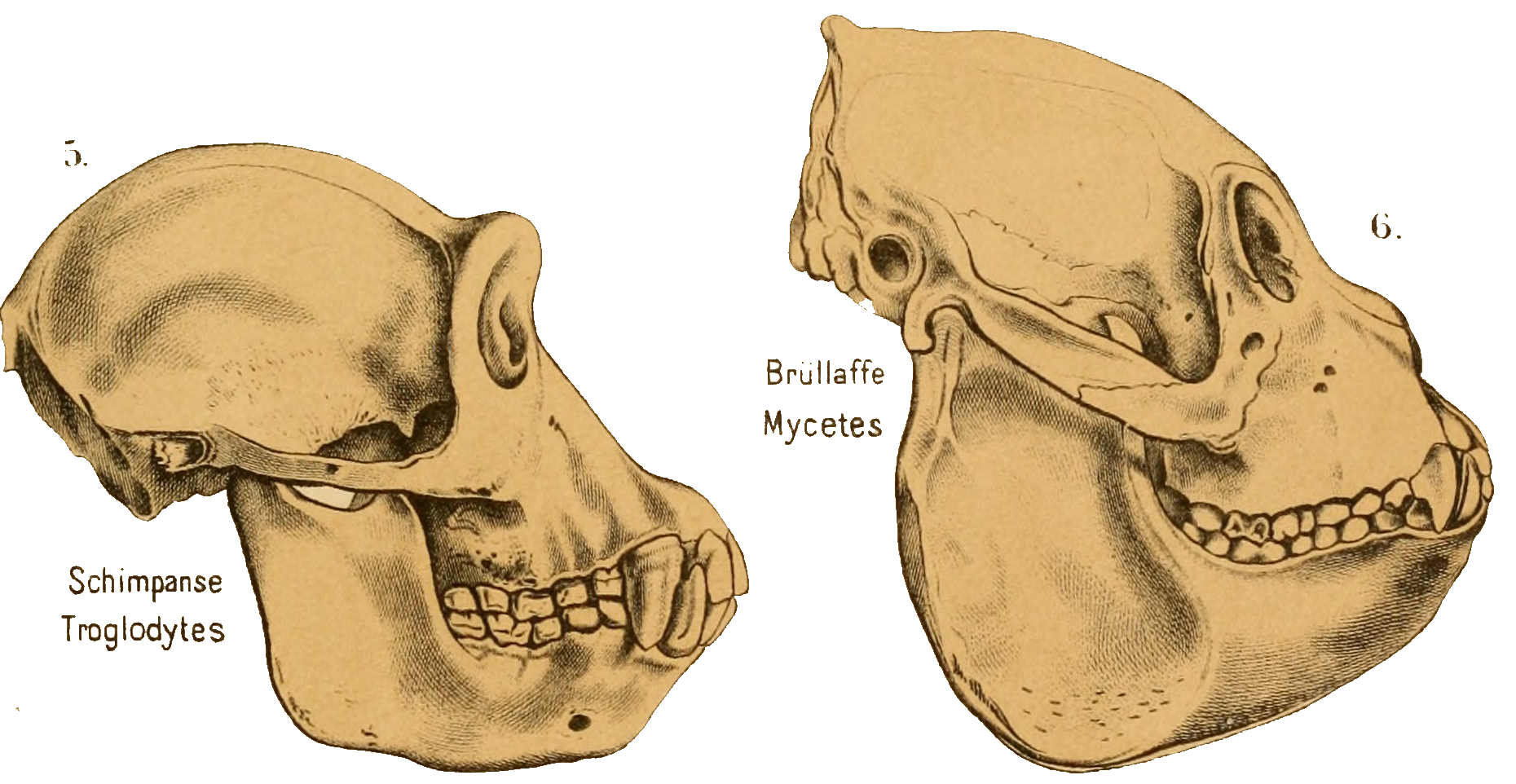 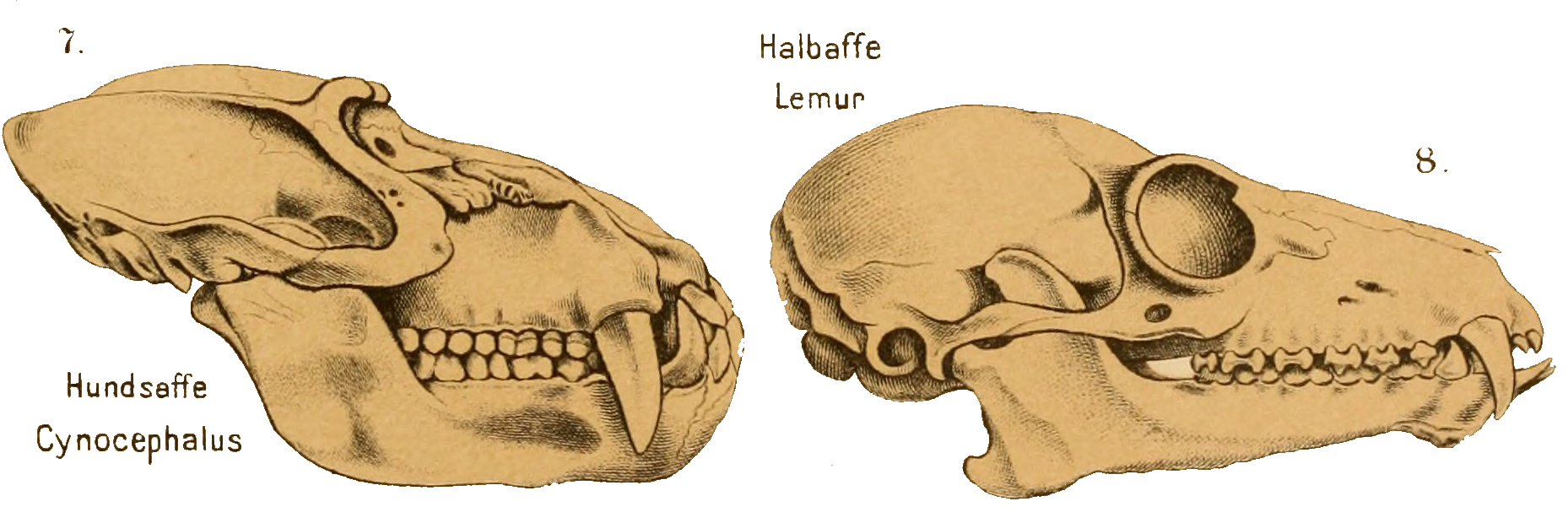 What organisms evolve?
What similarities in answers do we see?
What is Evolution?
Evolution is the descent of an organism with modification that happen over a large time period
True or False
Humans are still evolving
Humans are not primates
Humans evolved directly from chimpanzees
Humans have a larger cranial capacity than a gorilla
Humans and Neanderthals are the same species
Understanding Cladistics
Cladistics is a method of classifying organisms by shared derived characteristics
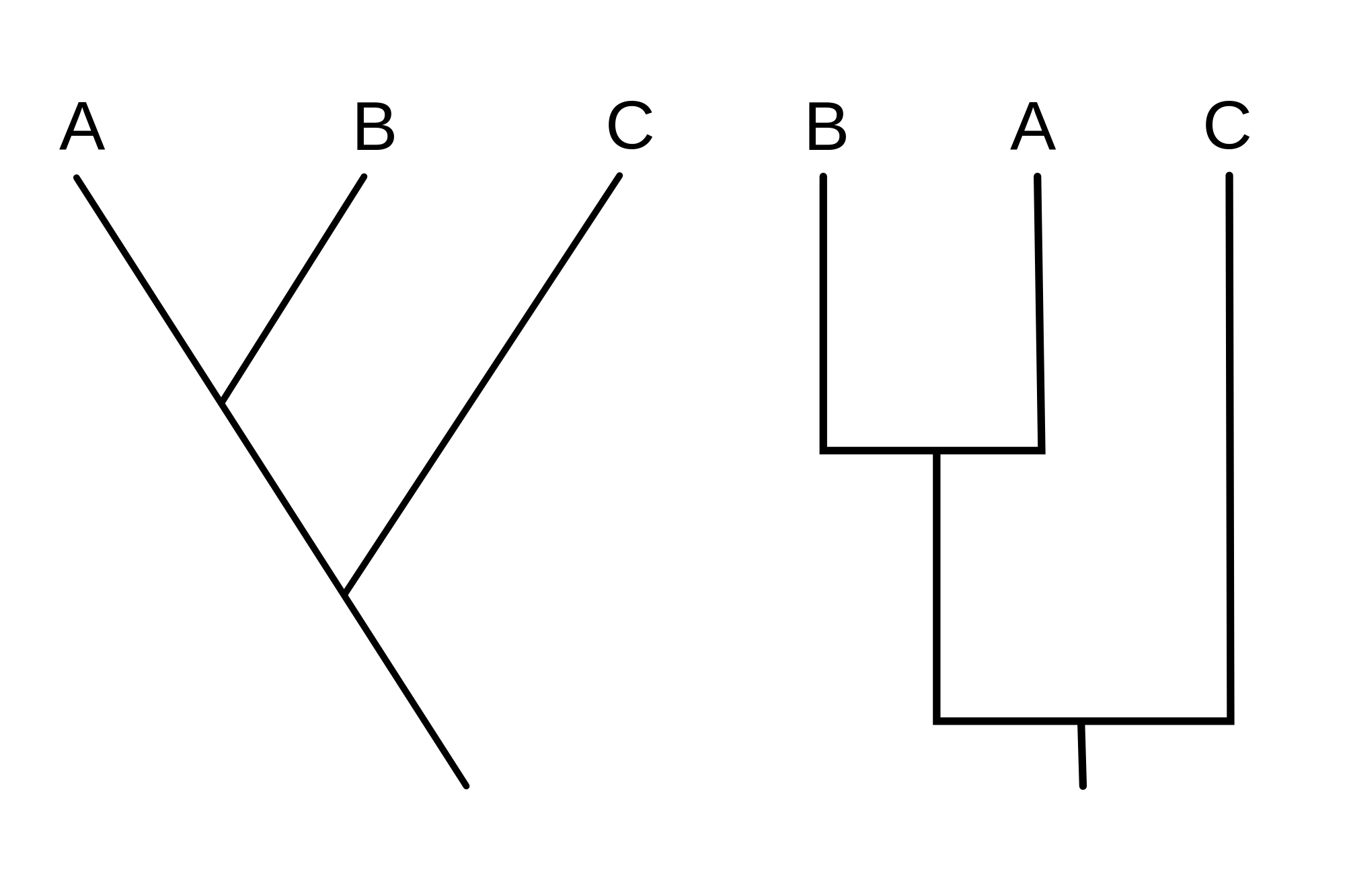 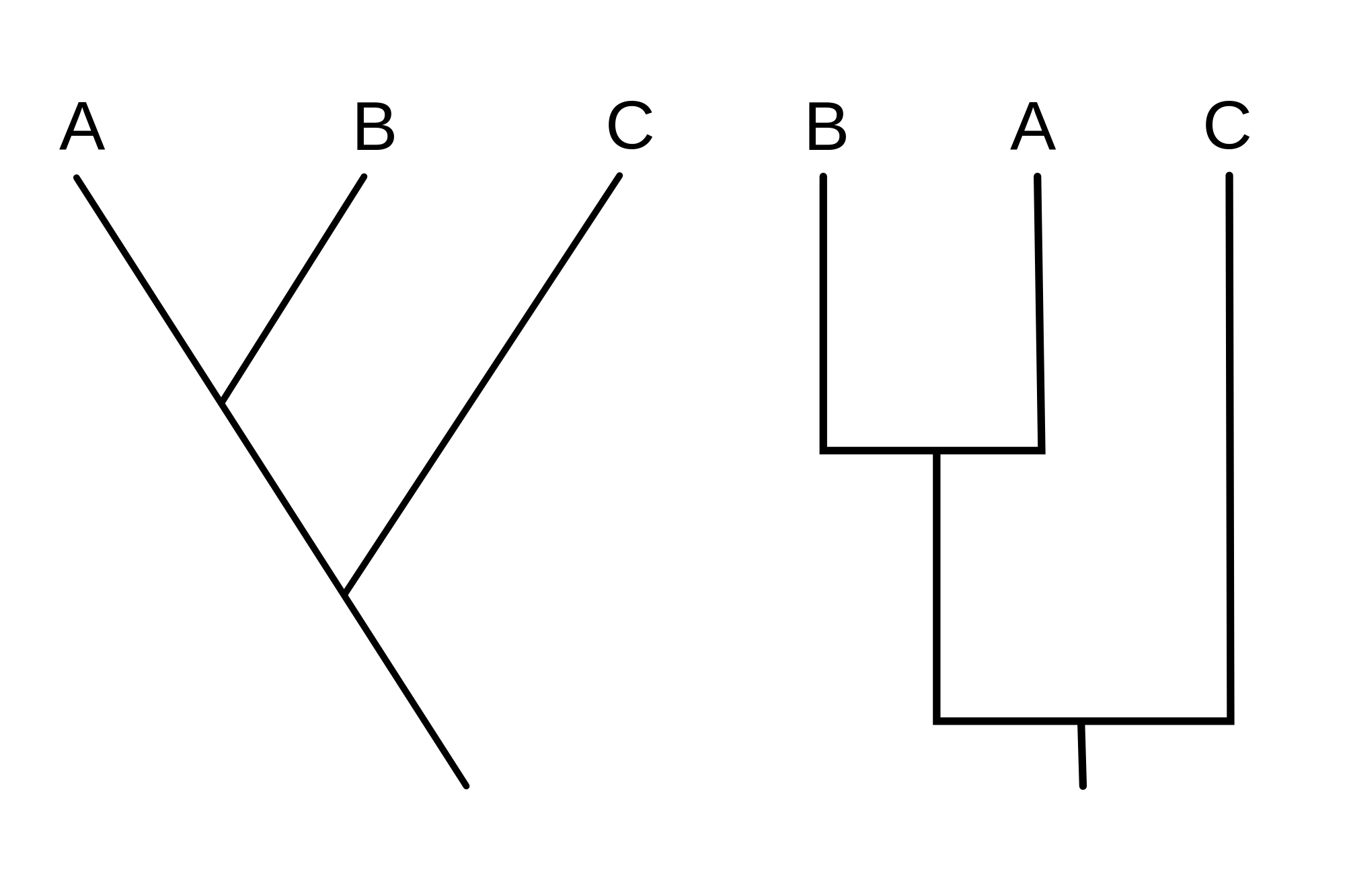 Derived Trait
Clade
Common Ancestor
[Speaker Notes: Images: https://en.wikipedia.org/wiki/Cladogram]
Cladogram example
Can you tell which organisms make up a single clade?
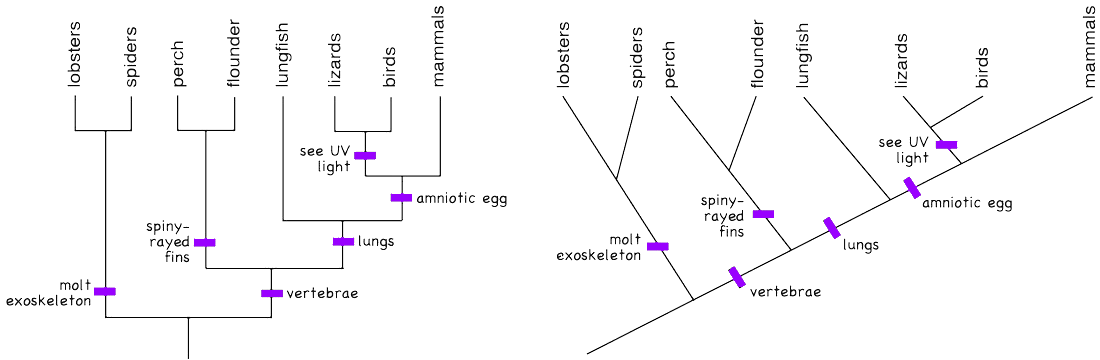 [Speaker Notes: Images: https://cladogramed6228.weebly.com/examples-of-cladograms.html]
Misconceptions about Human Evolution
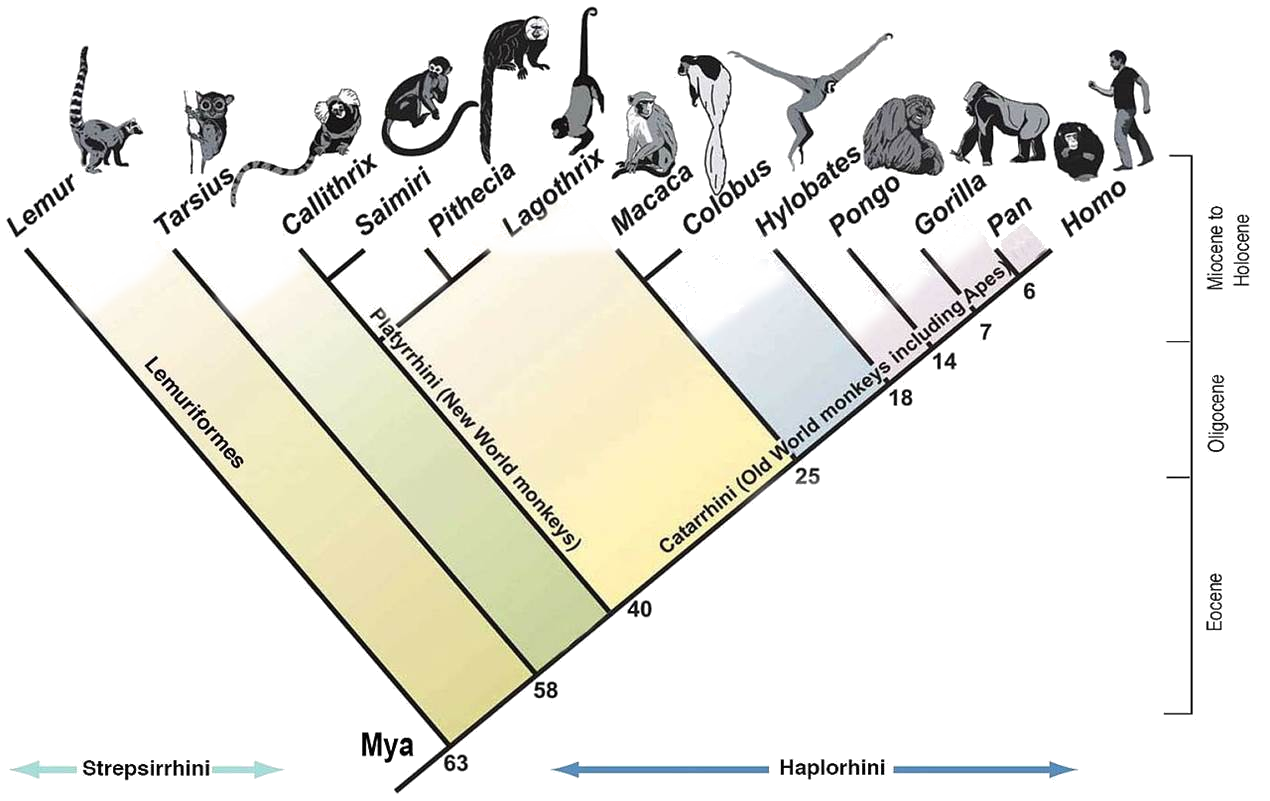 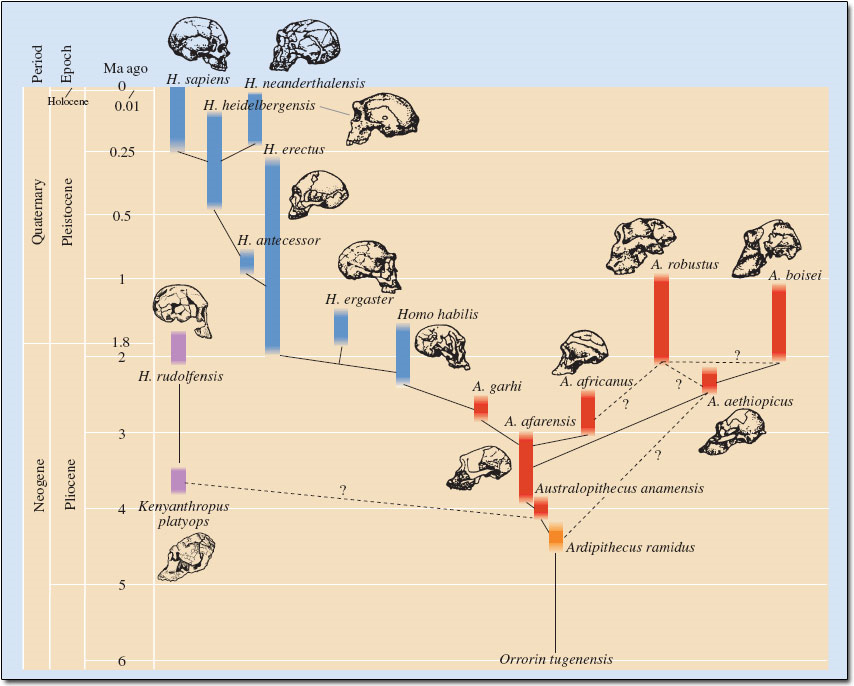 Are Humans Still Evolving?
Let’s take a look at Sickle Cell Anemia
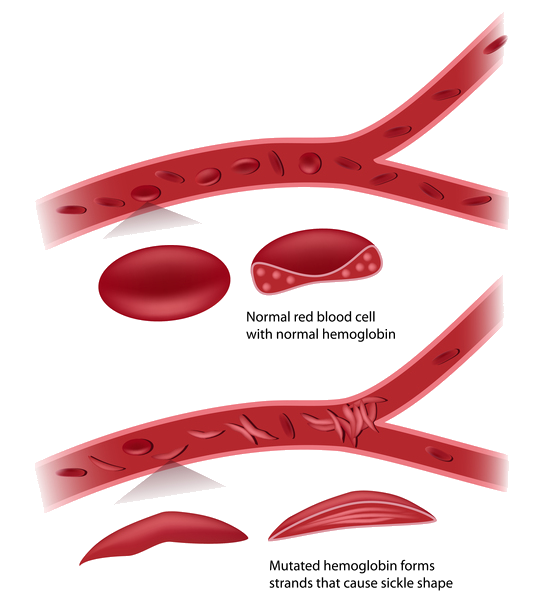 Sickle Cell Anemia is a genetic mutation that causes the cells the form and create a sickle (crescent) shape. 

Issues present with this mutation
Cells can get caught and block pathways 
Clots are extremely dangerous 
Delay of growth in infants, children, and teenagers
Damage to organs due to lack of oxygen

Benefits of this mutation
Protection against Malaria

 Those who live in Malaria prevelent regions, tends to have sickle cell as a natural defense against the infection
[Speaker Notes: Images: https://ghr.nlm.nih.gov/condition/sickle-cell-disease]
Human VS. Gorilla
What features are extremely different? Which are similar?
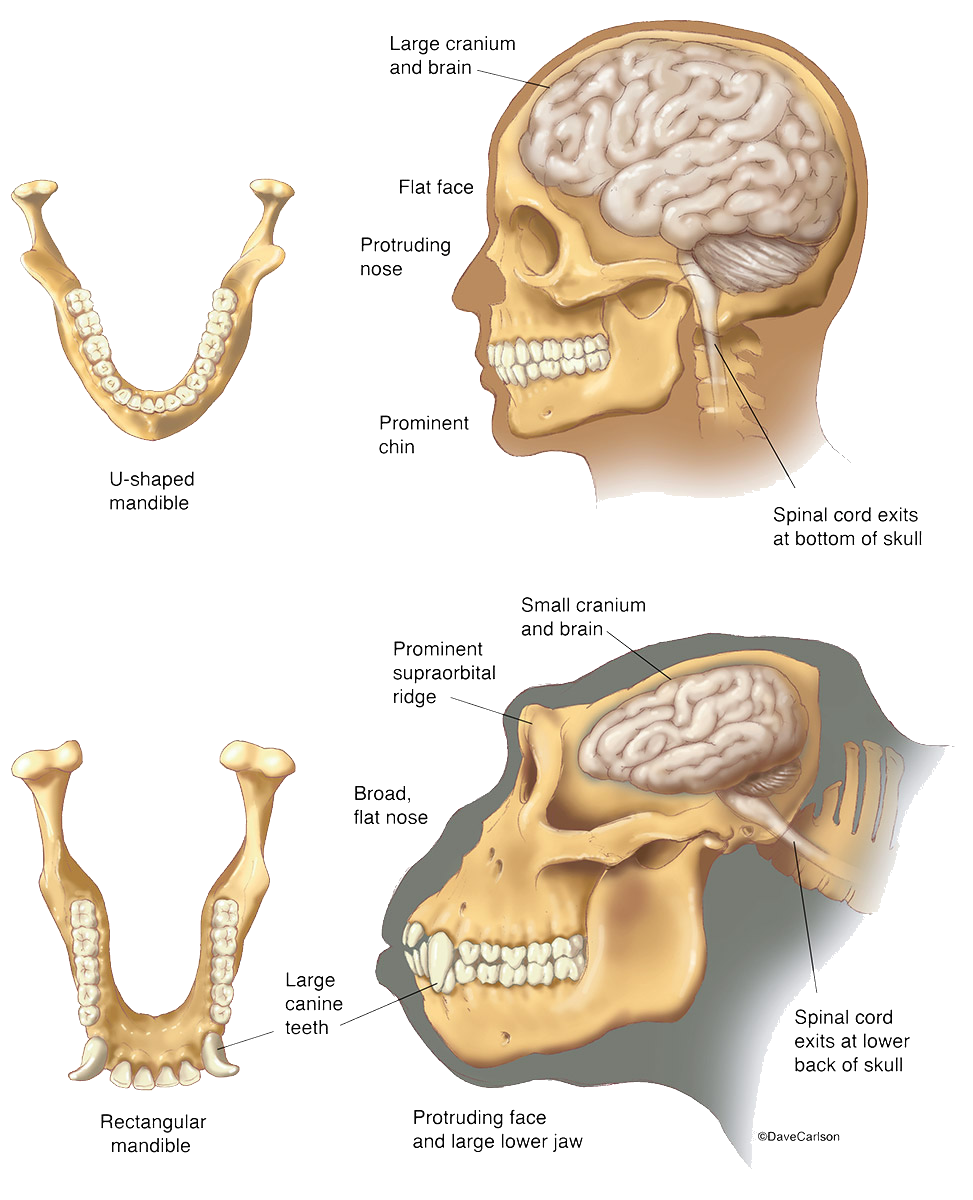 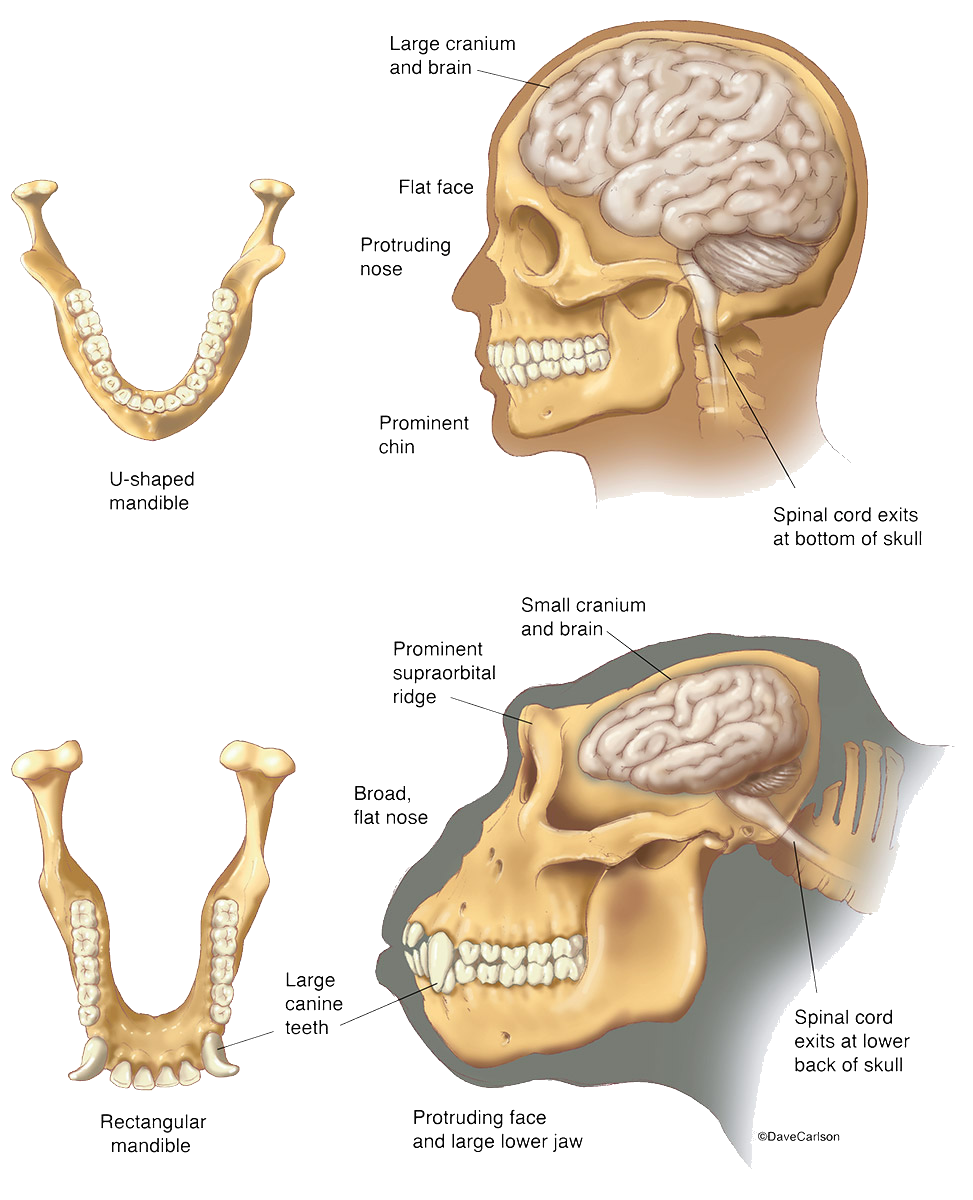 [Speaker Notes: Images:https://www.carlsonstockart.com/gallery/evolution-and-genetics/]
Important Cranium Terminology
Foramen Magnum - Hole at the base of the skull where the where the spinal cord exits
Zygomatic Arches -  Cheek bones that extend from the side of the skull
Brow Ridge - Bony ridge located above the eye sockets
Nuchal Crest - A bony ridge that runs laterally around the back of the skull centered on the externa
Gorilla VS Human Skull
Sagittal Crest
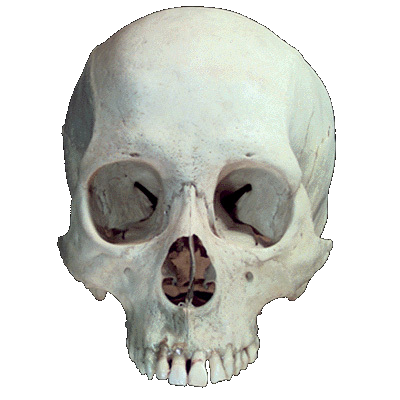 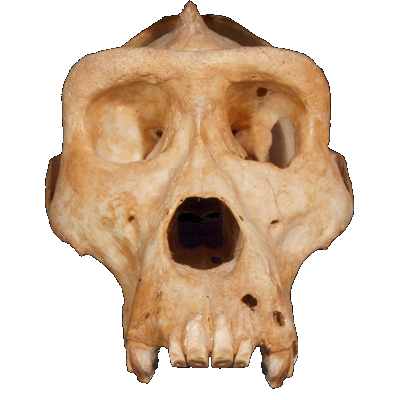 Brow Ridge
Zygomatic
Arch
[Speaker Notes: Images: http://eskeletons.org/compant]
Gorilla VS Human Skull
Sagittal Crest
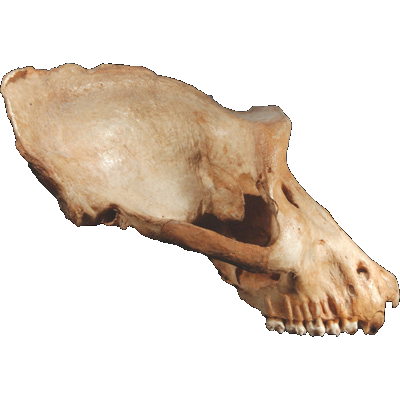 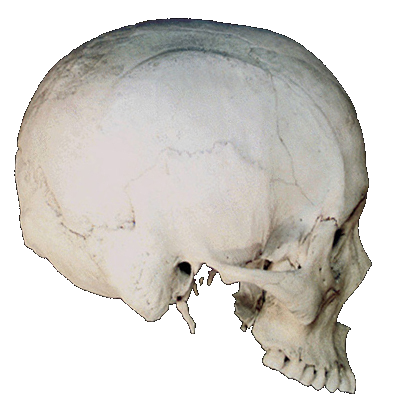 Brow Ridge
Nuchal Crest
Zygomatic
Arch
Zygomatic
Arch
[Speaker Notes: Images: http://eskeletons.org/compant]
Take a look at the upper mandible, is there anything that you notice? Keep a look out for the upper mandible when checking out the skulls!
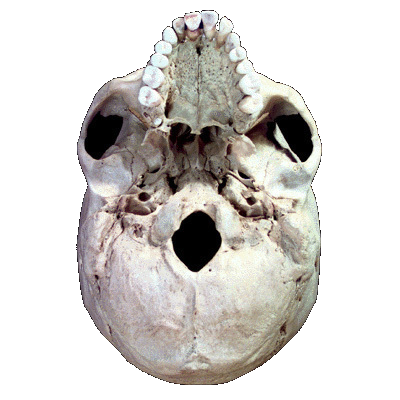 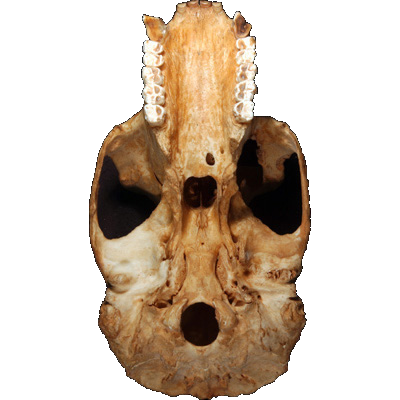 Foramen 
Magnum
[Speaker Notes: Images: http://eskeletons.org/compant]
Meet the Skulls!
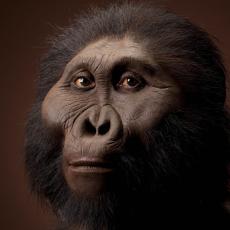 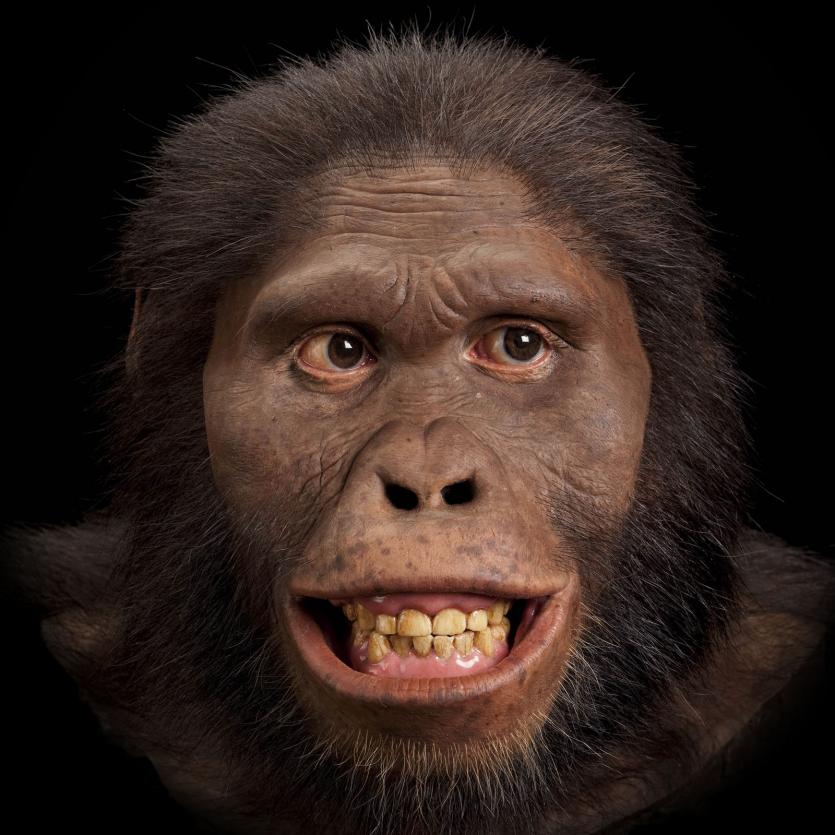 Australopithecus afarensis
“Lucy”
Homo erectus
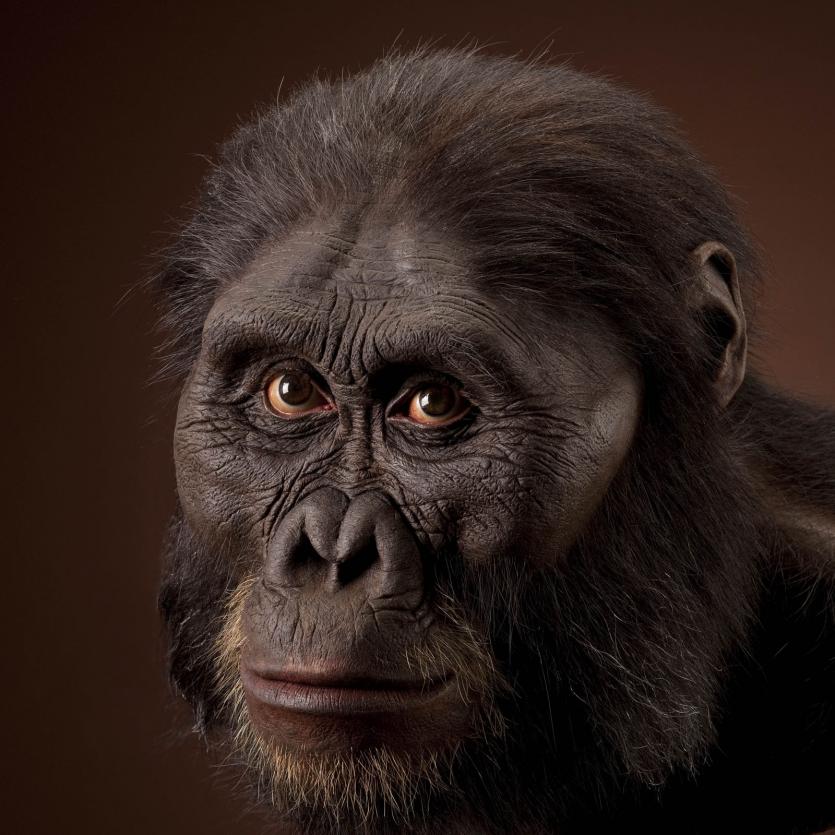 Paranthropus boisei
 (Australopitecus boisei)
Australopithecus africanus
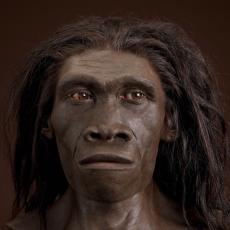 [Speaker Notes: Images : http://humanorigins.si.edu/evidence/human-fossils/species]
Meet the Skulls!
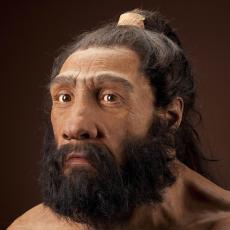 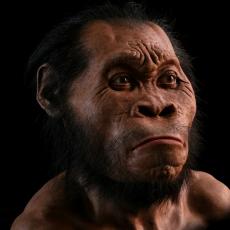 Ardipithecus ramidus
“Ardi”
Homo habilis
Homo naledi
“Neo”
Homo neanderthalesis
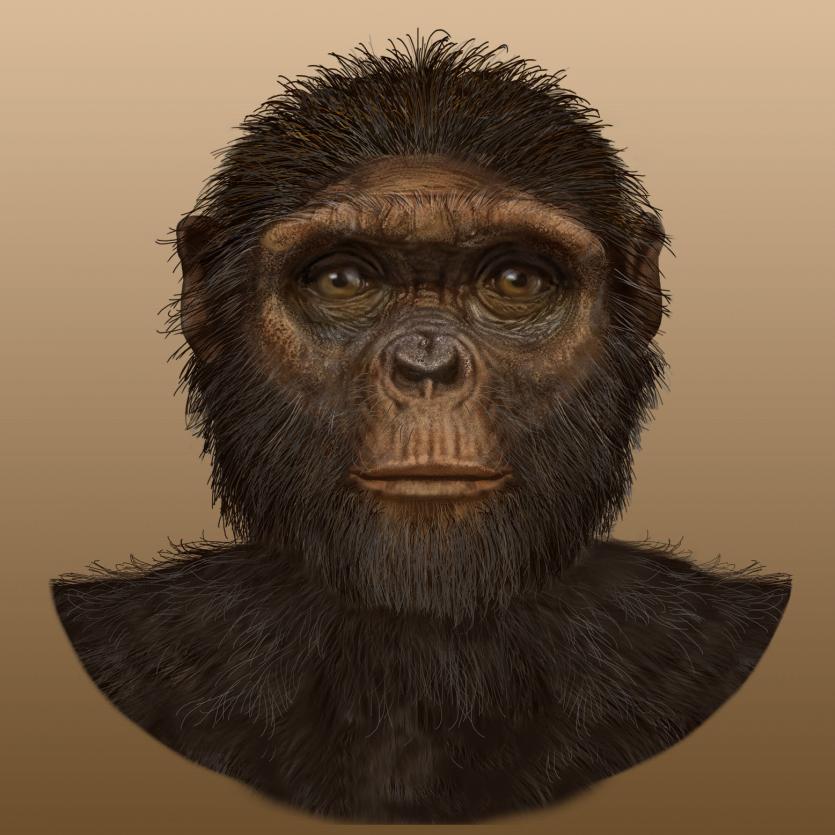 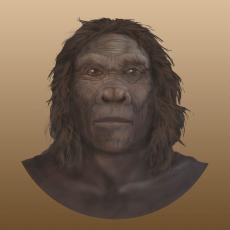 [Speaker Notes: Images: http://humanorigins.si.edu/evidence/human-fossils/species]
What about the other bones?
As you are going throughout the stations you will see:
Gorilla Skull
Chimpanzee Skull
A. Africanus  Pelvis
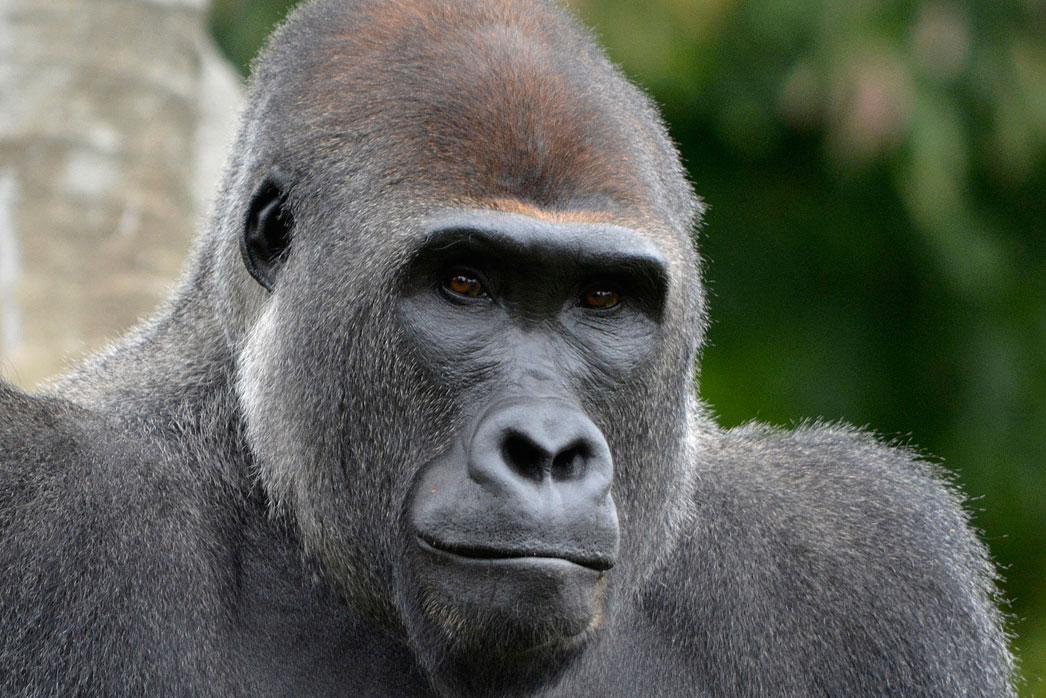 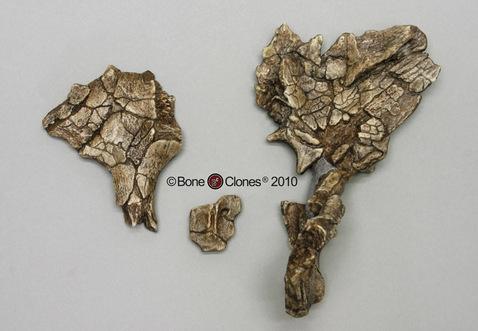 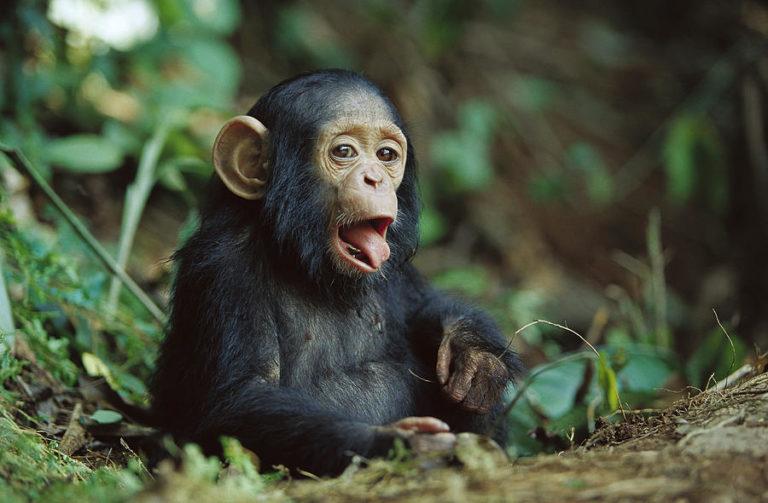 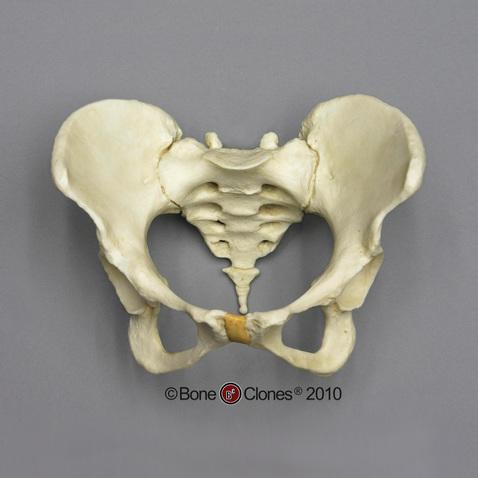 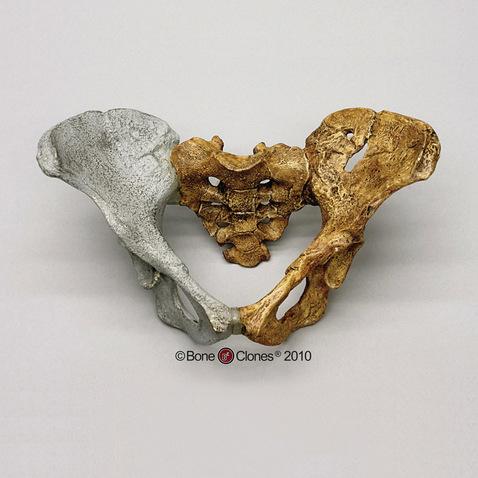 Female Human Pelvis
A. Afarensis Pelvis
[Speaker Notes: Chimpanzee : https://www.earth.com/animals/chimpanzee-pan-troglodytes/
Gorilla : https://detroitzoo.org/animals/zoo-animals/gorilla-western-lowland/ 
Pelvis :]
Lesson 1
Hominid Evolution Evidence Stations
What you will be doing today
Familiarizing yourself with species closely related to Homo sapiens
Exploring morphological features of several hominids and hominins
Determining what trends are evident from these casts
Looking at relatedness of extant species using both morphological and genetic data
Time to find Cranial Capacity!
The cranial capacity is the cubic (mL = cm³) capacity that helps estimate the volume of space a brain would take up
What do you think H. Sapiens will look like in 1,000 years?
Lesson 2
Molecular Evidence
True or False
The casts that we examined demonstrated a common ancestry between us and our hominid ancestors.
The bones, which the casts are made from, look the way they do because of genes and DNA.
Molecular data, like DNA, can also show how organisms are related.
Amino acids, the building blocks of proteins, can also show how organisms are related.
Scientists only use one piece of evidence to reach a conclusion on a question
What is a phylogeny?
Phylogenetics is the study of genetic relationships between organisms
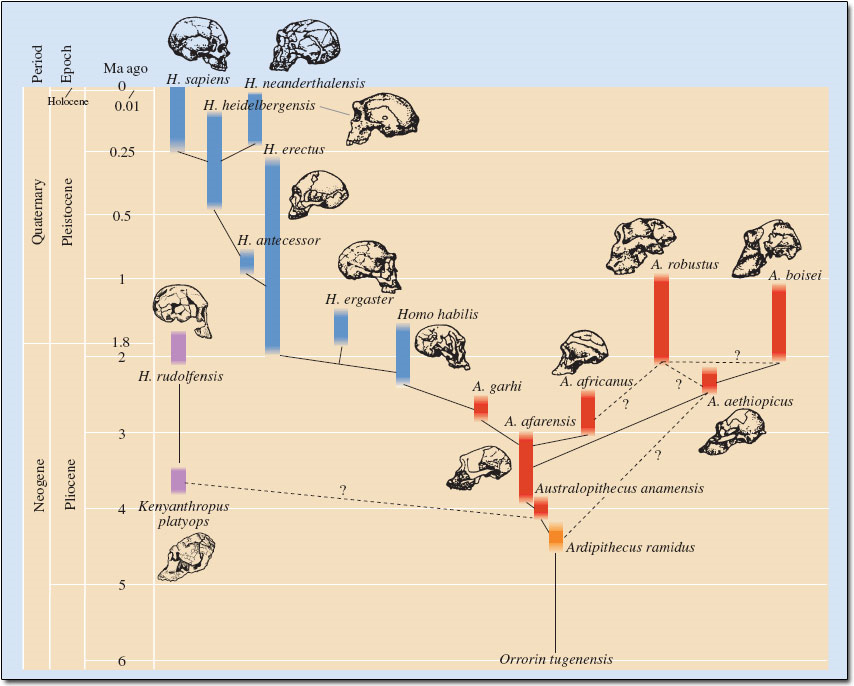 Scientist use nucleotide or protein sequences to compare species
Vocabulary to Know
Amino Acids - The building blocks of proteins
Gene sequence - The precise order of nucleotides within a DNA molecule
Base Pairs- Nitrogenous bases that pair up to connect the complementary strands of DNA
Inversion - When part of a chromosome breaks loose and reassembles, but in the backwards orientation
Chromosome - Packaged and threadlike structure that contains an  organism’s nuclear DNA
Protein Coding DNA Sequence - A particular order of nucleotides within a DNA molecule that code for a specific protein
Deletion - When errors in DNA replication (or meiosis) cause the permanent loss one or more bases which can result in the loss of part of a chromosome
Pseudogene - A nonfunctional evolutionary remnant of a gene in a species or group of related species
Duplication- When errors in DNA replication cause one or more base pairs of DNA to be repeated
What does a chromosome look like?
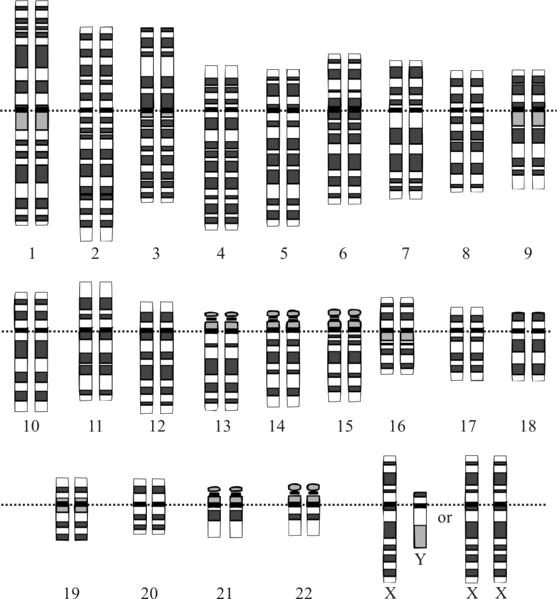 [Speaker Notes: https://en.wikipedia.org/wiki/Human_genome#/media/File:Karyotype.png]
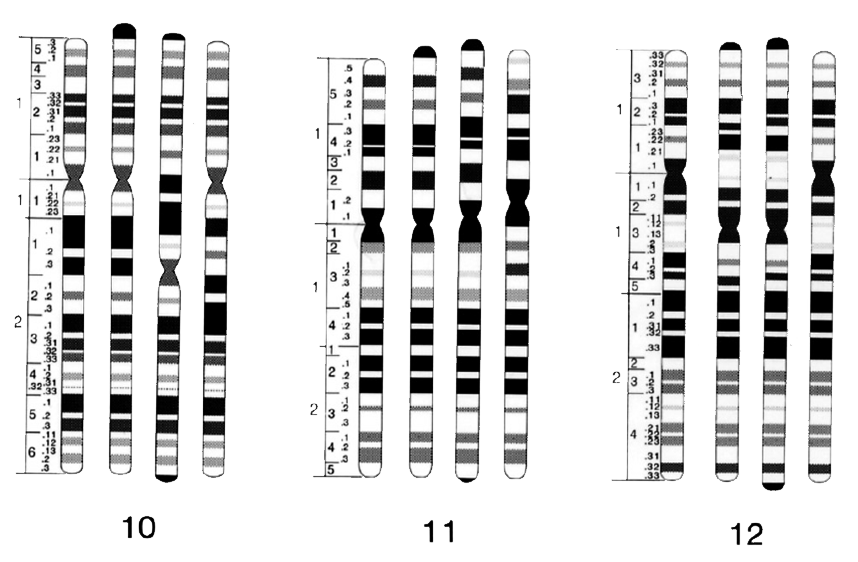 A-T rich regions stain darker
G-C rich regions stain lighter
Amino Acids
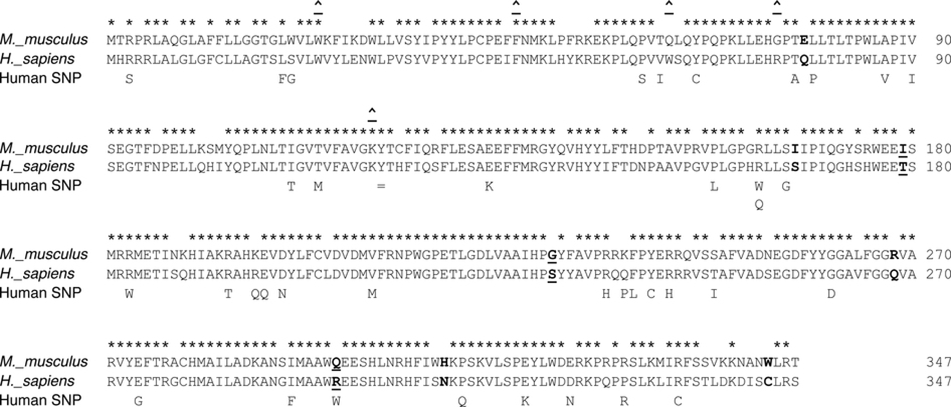 Lesson 3
Naledi Jigsaw
Where does this take place ?
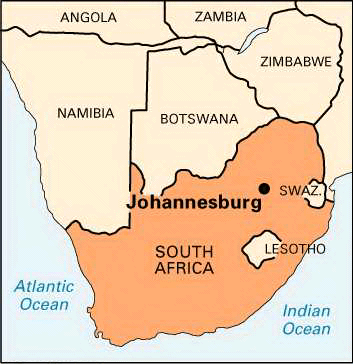 Rising Star
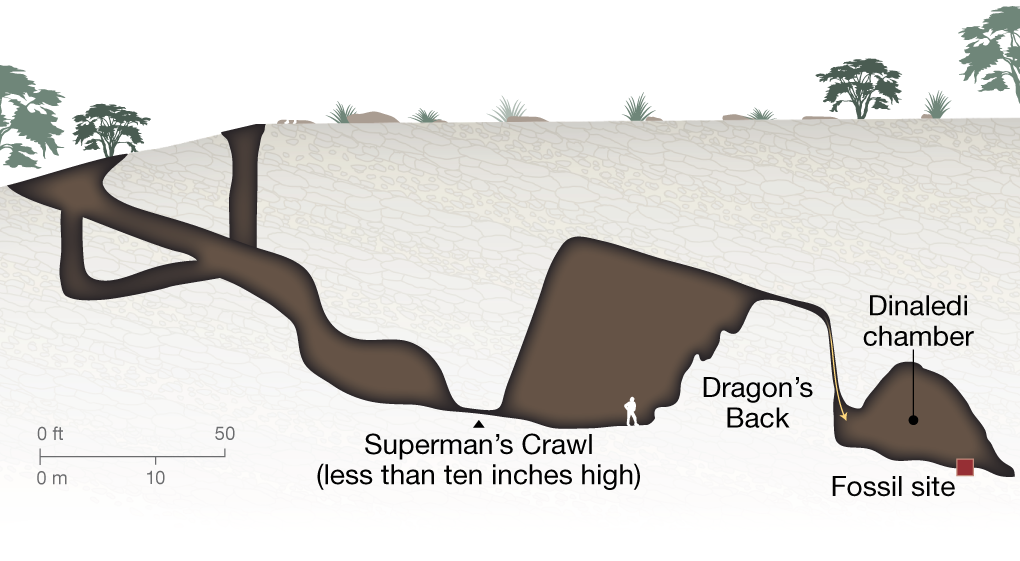 Extension Activity
TV Episode:  Townsley, G. (Director). (2015, September 16). Nova [Television series episode]. In Dawn of Humanity. PBS. (Run time: 113 minutes)
Dawn of Humanity | NOVA 

Episode Summary:
This episode of Nova retells the scientific discoveries of Homo naledi and Australopithecine sediba by Lee Berger and his team. Students will see first-hand how Berger and his team scientifically investigated his new findings through camera footage from the scientists and the National Geographic camera crew. This episode addresses the nature of science, scientific protocol, human evolution, and basic osteological facts.